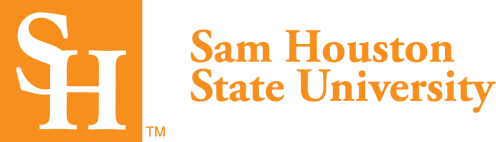 Graduate School and Undergraduate 
Research Experiences Workshop
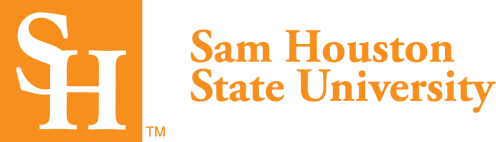 Workshop Schedule
Faculty panel discussion about graduate school.
Undergraduate research experiences and how to apply for them.
Question and answer sessions on both topics.
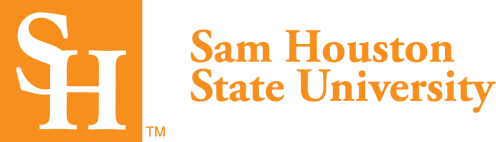 Faculty Panel Discussion 
about Graduate School
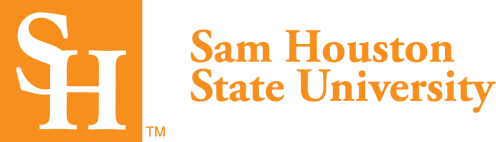 Undergraduate Research Experiences
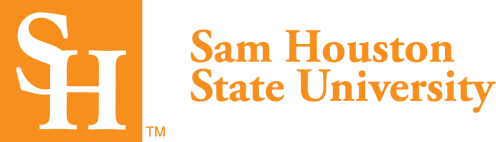 Undergraduate Research Experiences
What is it?
Undergraduate research:“An inquiry or investigation conducted by an undergraduate student that makes an original intellectual or creative contribution to their discipline”
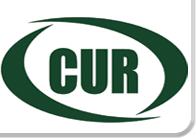 Council on Undergraduate Research
https://www.cur.org/
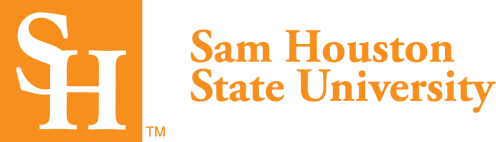 Undergraduate Research Experiences
Benefits
Lifelong professional and academic connections.
Learning the methods of your field, exploring new ways of thinking.
Strengthens candidacy for scholarships, fellowships, employment, and graduate school.
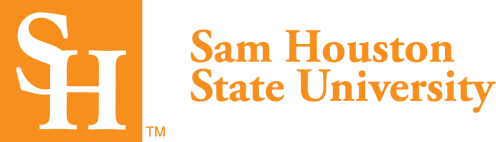 Undergraduate Research Experiences
Components
One-on-one work with faculty mentor(s)
Research focus in your field of study 
Weekly campus-based educational enrichment activities 
Presentation of research project at campus symposium
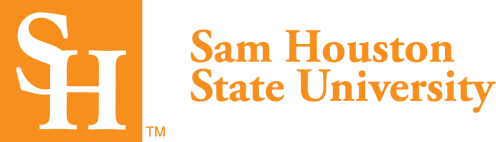 Undergraduate Research Experiences
Ways to Gain UR Experience
Off-campus funded programs hosted at universities 
Local/government organizations that hire undergraduate research interns (e.g. US Forestry Service, the Buck Institute)
On-campus programs/departments that offer research experiences (McNair Scholars, College of Science and Engineering Technology)
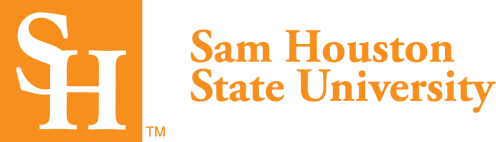 Undergraduate Research Experiences
Off-campus opportunities 
National Science Foundation 
Research Experiences for Undergraduates (REU)
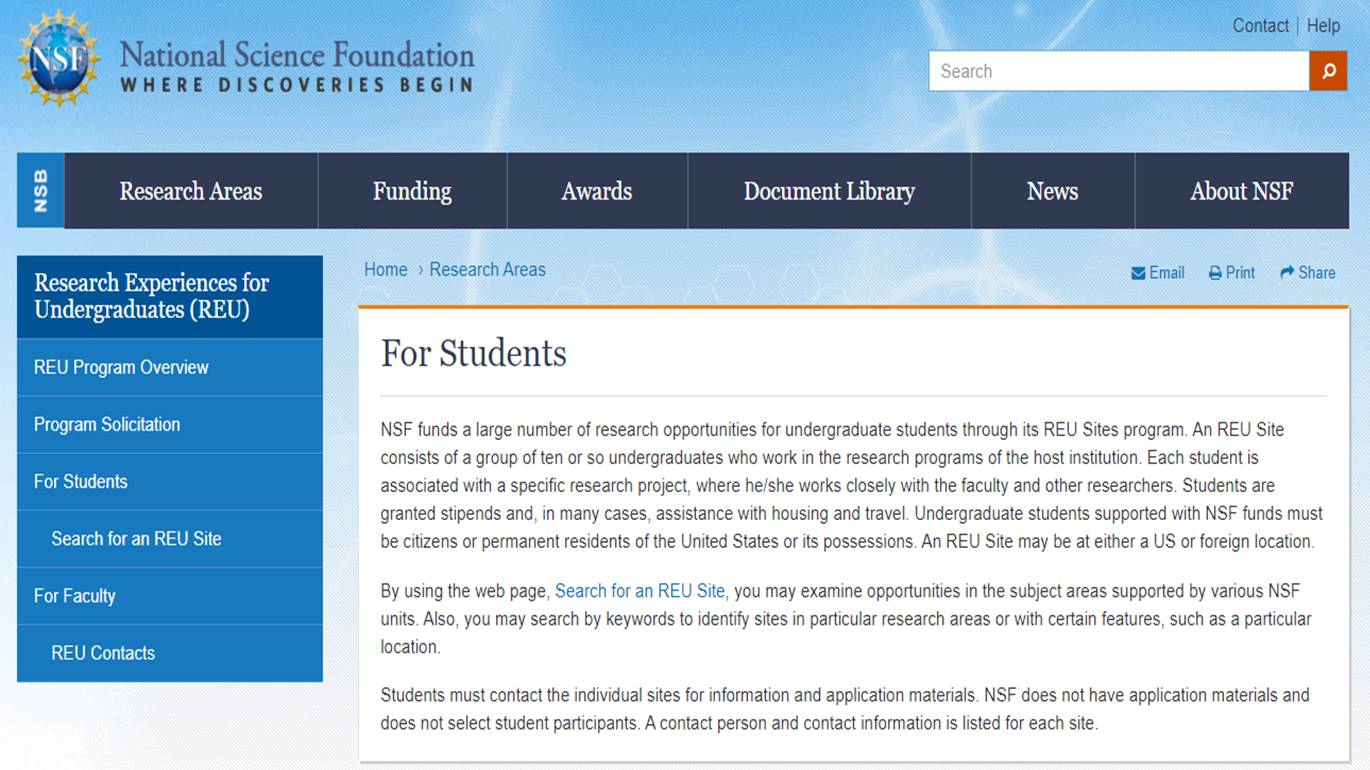 https://www.nsf.gov/crssprgm/reu/reu_search.jsp
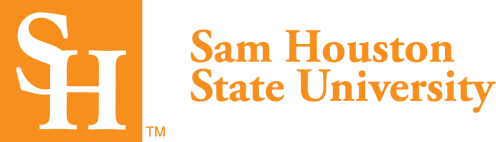 Undergraduate Research Experiences
Off-campus opportunities
National Science Foundation
Examples for Chemistry
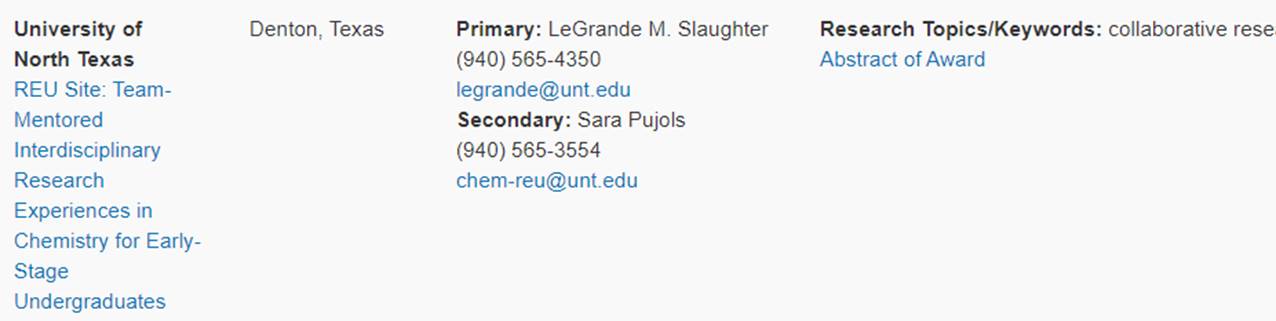 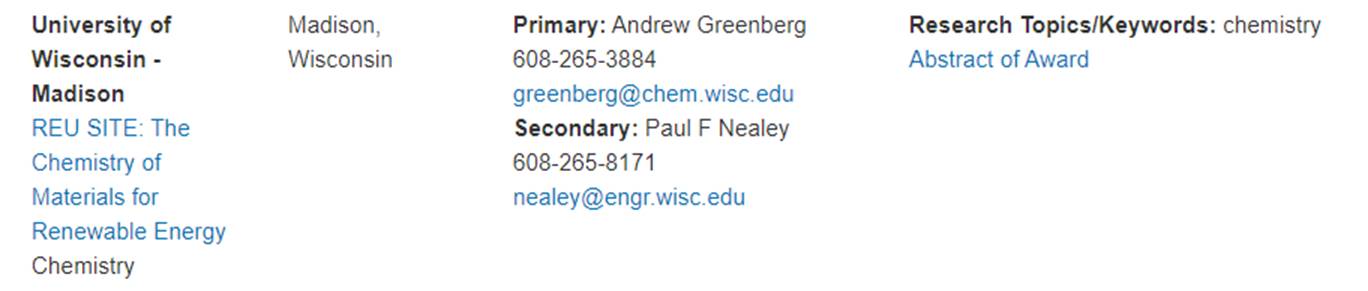 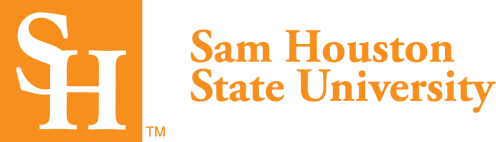 Undergraduate Research Experiences
Off-campus opportunities
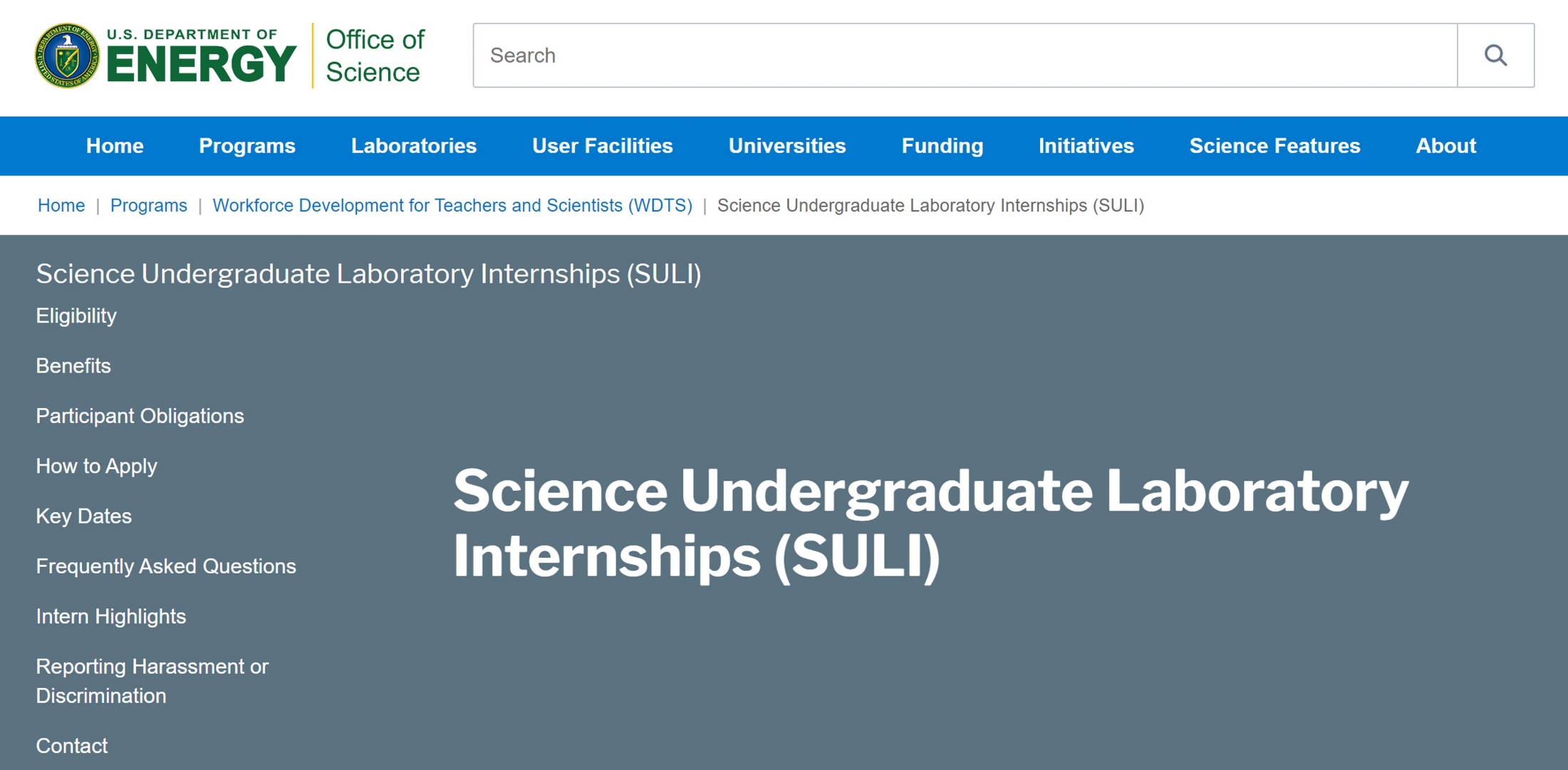 https://science.osti.gov/wdts/suli
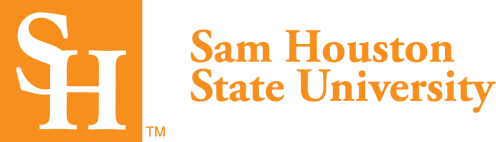 Undergraduate Research Experiences
Off-campus opportunities
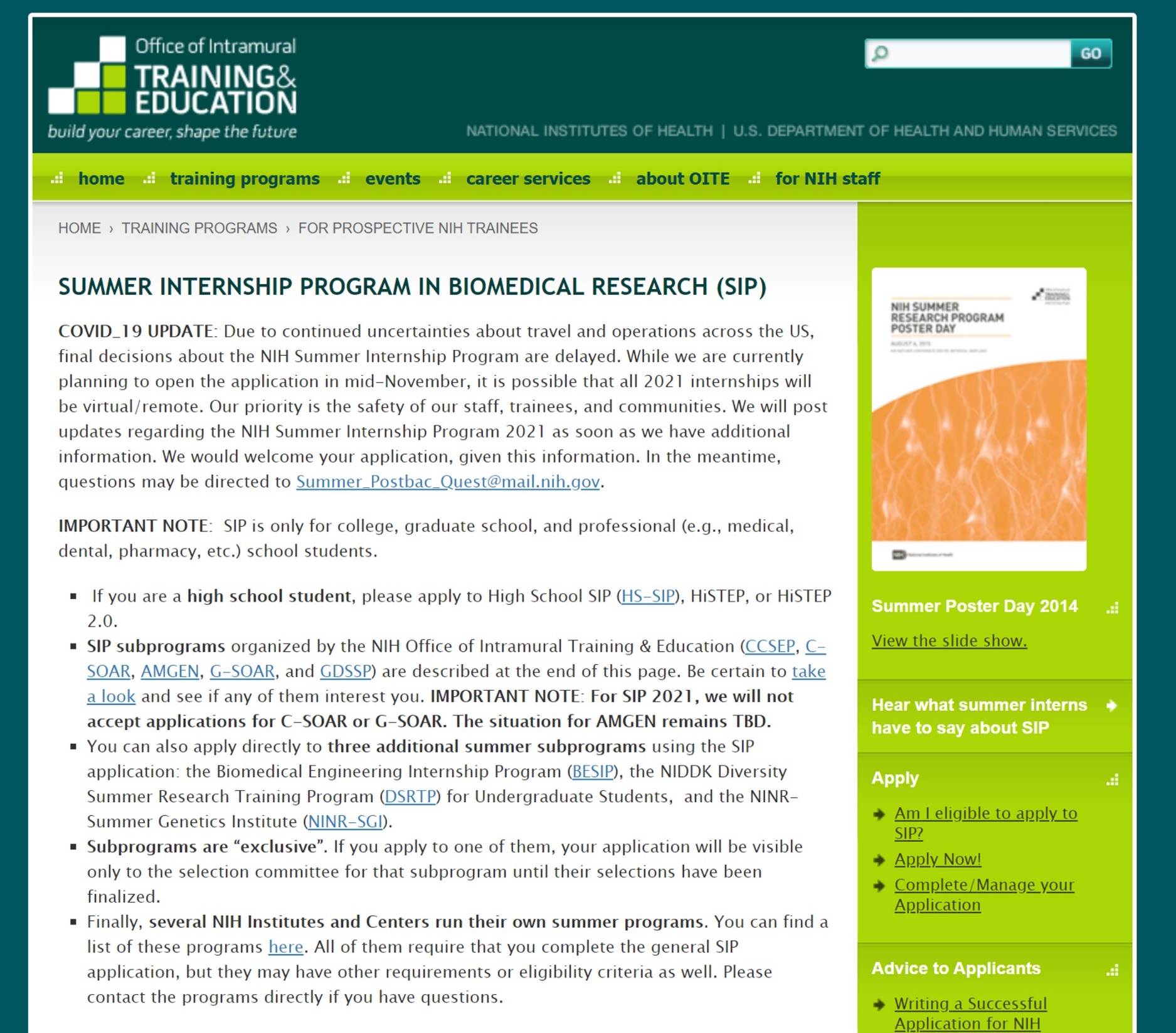 https://www.training.nih.gov/programs/sip
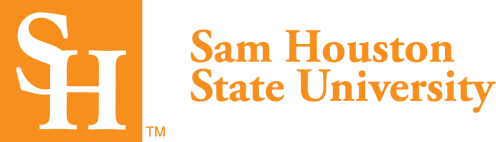 Undergraduate Research Experiences
Off-campus opportunities
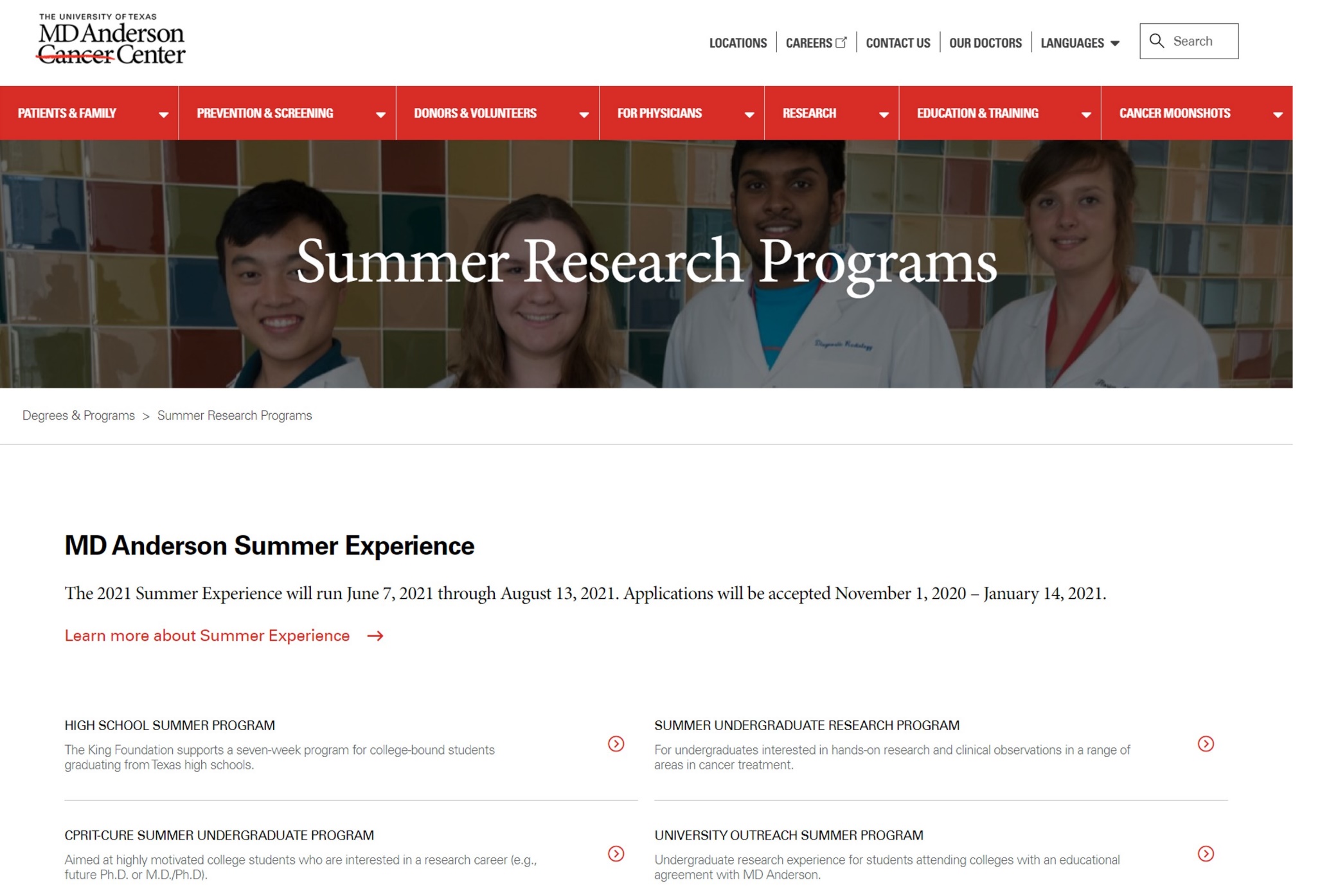 https://www.mdanderson.org/education-training/degrees-programs/summer-research-programs.html
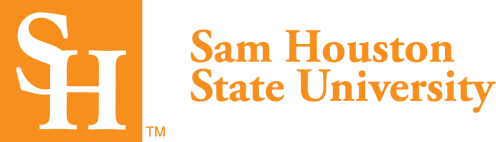 Undergraduate Research Experiences
Other resources to find opportunities:
STEMUndergrads.science.gov
Your Gateway to Federal Opportunities for Undergraduate Students
Institute for Broadening Participation
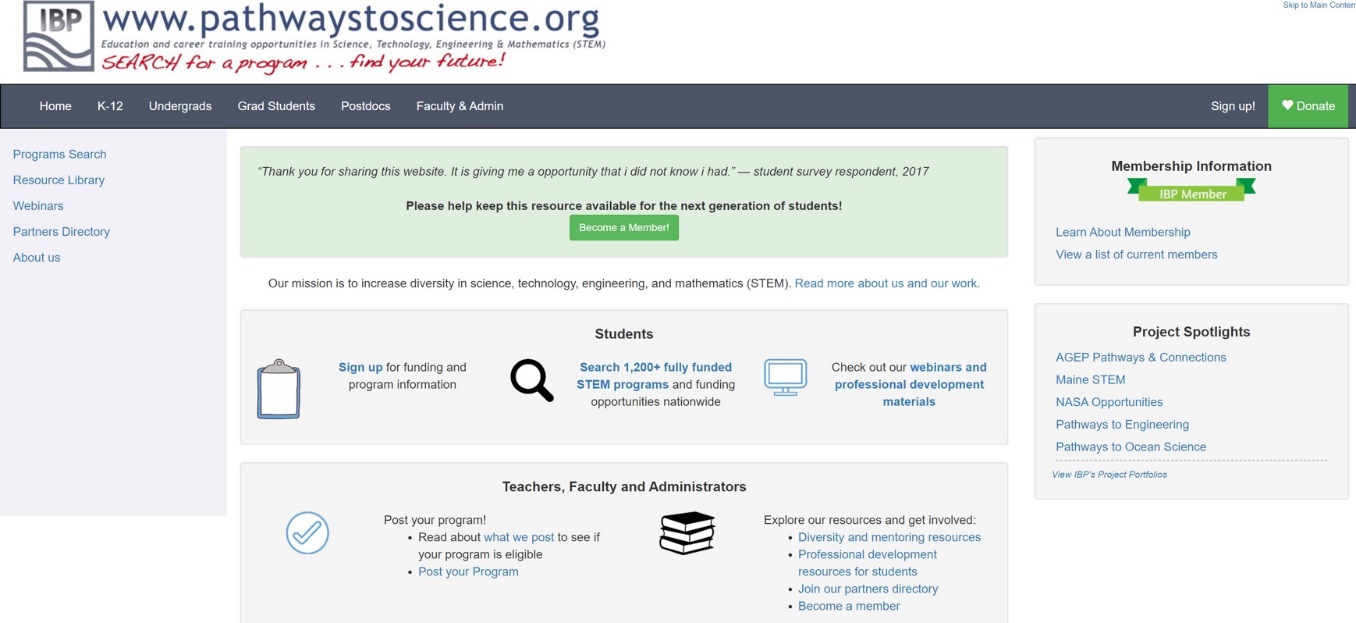 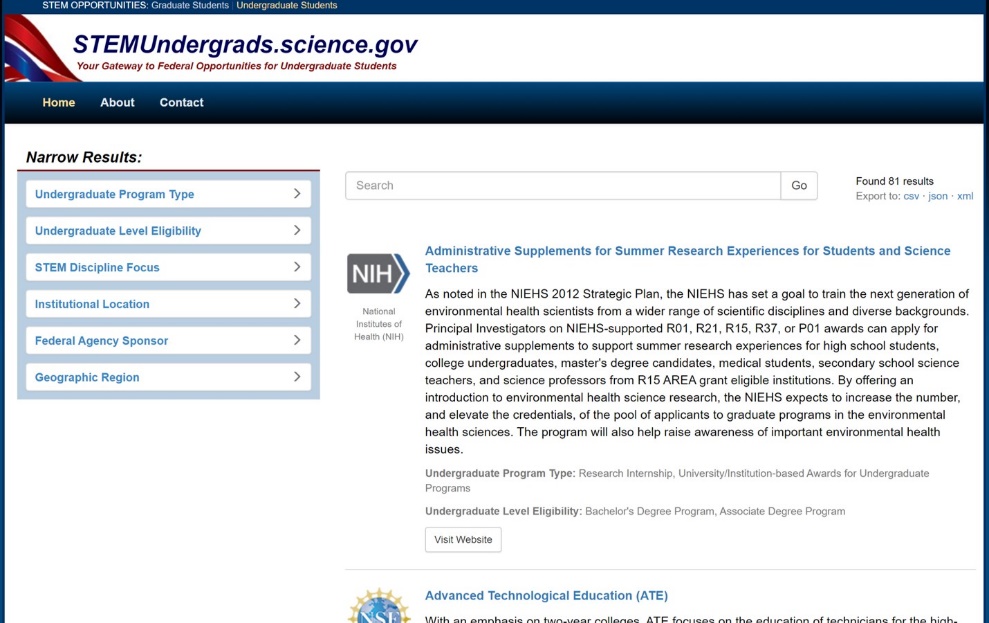 https://stemundergrads.science.gov/
https://www.pathwaystoscience.org/index.aspx
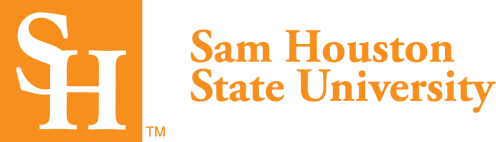 Undergraduate Research Experiences
On-campus opportunities
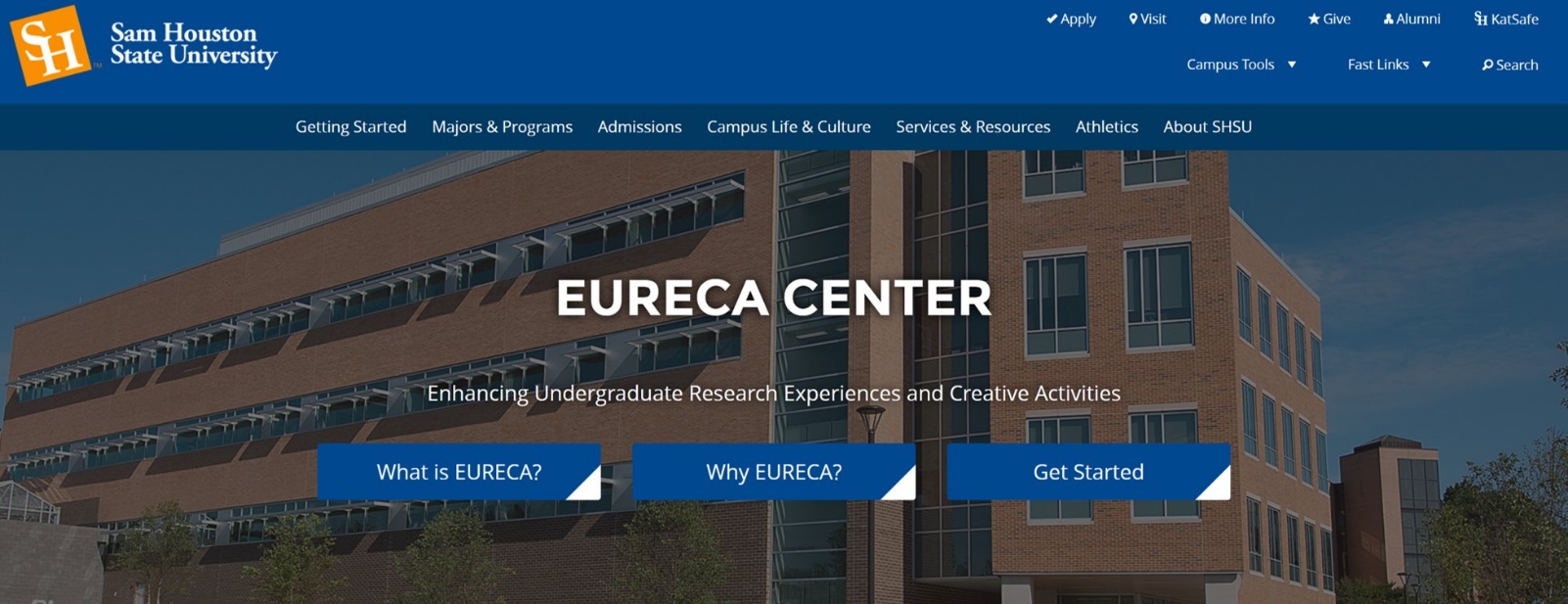 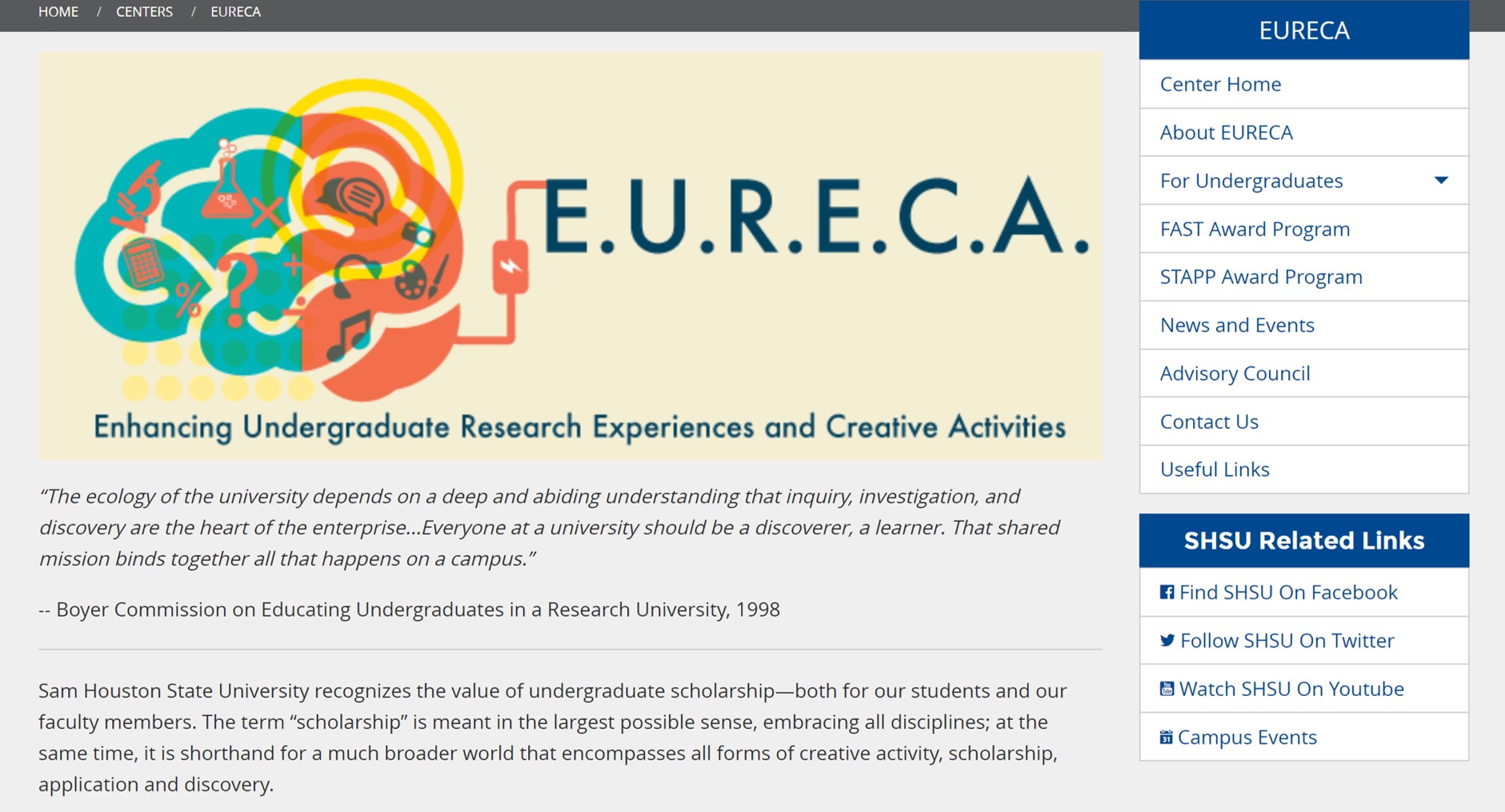 https://www.shsu.edu/centers/eureca/
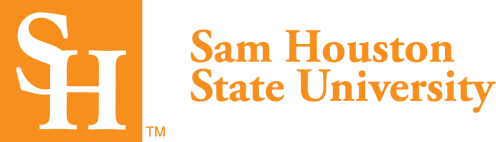 Undergraduate Research Experiences
how to apply
Eligibility
Can start as early as freshman year (earlier the better prepared for more complex research in the following years).
Academics are often taken into consideration.
It can depend on the complexity of the project.
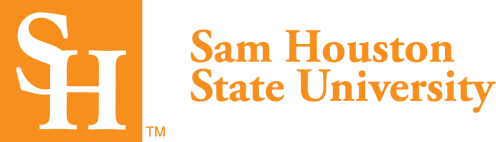 Undergraduate Research Experiences
how to apply
Application Elements
Application form
Copies of transcripts 
Letters of recommendation 
Statement of purpose and/or statement of research interests and goals
CV/Résumé
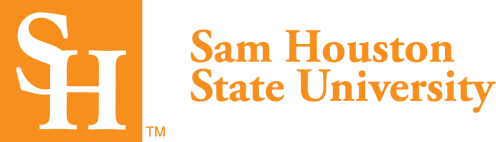 Undergraduate Research Experiences
how to apply
Application Elements
Letters of recommendation
Faculty in your undergrad major or related to graduate school major preferred.   
The best recommenders can say the most positive, specific things about your abilities as a student and/or researcher. 
Request letters about a month in advance.
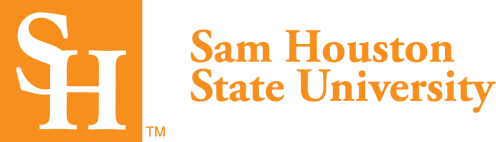 Undergraduate Research Experiences
how to apply
Application Elements
Statement of Purpose
Include the specific research area in which you would like to work, and your future professional goals.  
You may indicate whether you have particular experiences that qualify you to undertake such research, considering personal experiences, prior research experience in the field, lab, or work experience, and related course work.
Include any information that may aid the selection committee in evaluating your preparation, potential, and aptitude.
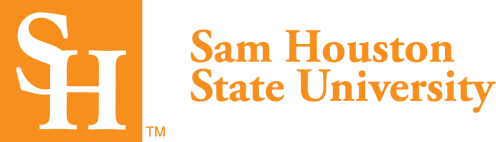 Q & A from Students